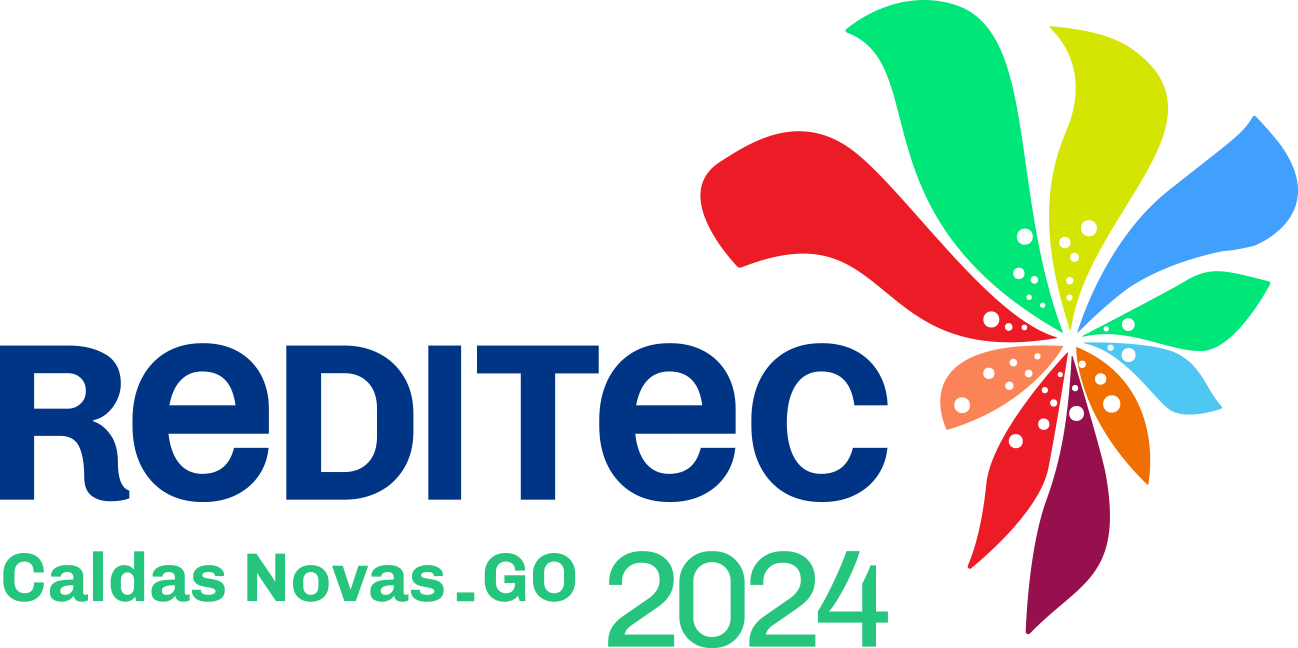 RAÍZES DO FUTURO:
INTERIORIZAÇÃO E DEMOCRATIZAÇÃO DA REDE FEDERAL
O   B   R   I   G   A   D   O